岗位晋升述职汇报
Report On Post Promotion Of Employees
晋升岗位：高级运营总监
汇报人：OfficePLUS
01
02
03
工作简历
能力自评
岗位认知
Work Experience
Self Assessment
Post Awareness
01
个人简历
Work Experience
基本信息
出生日期：19××年2月
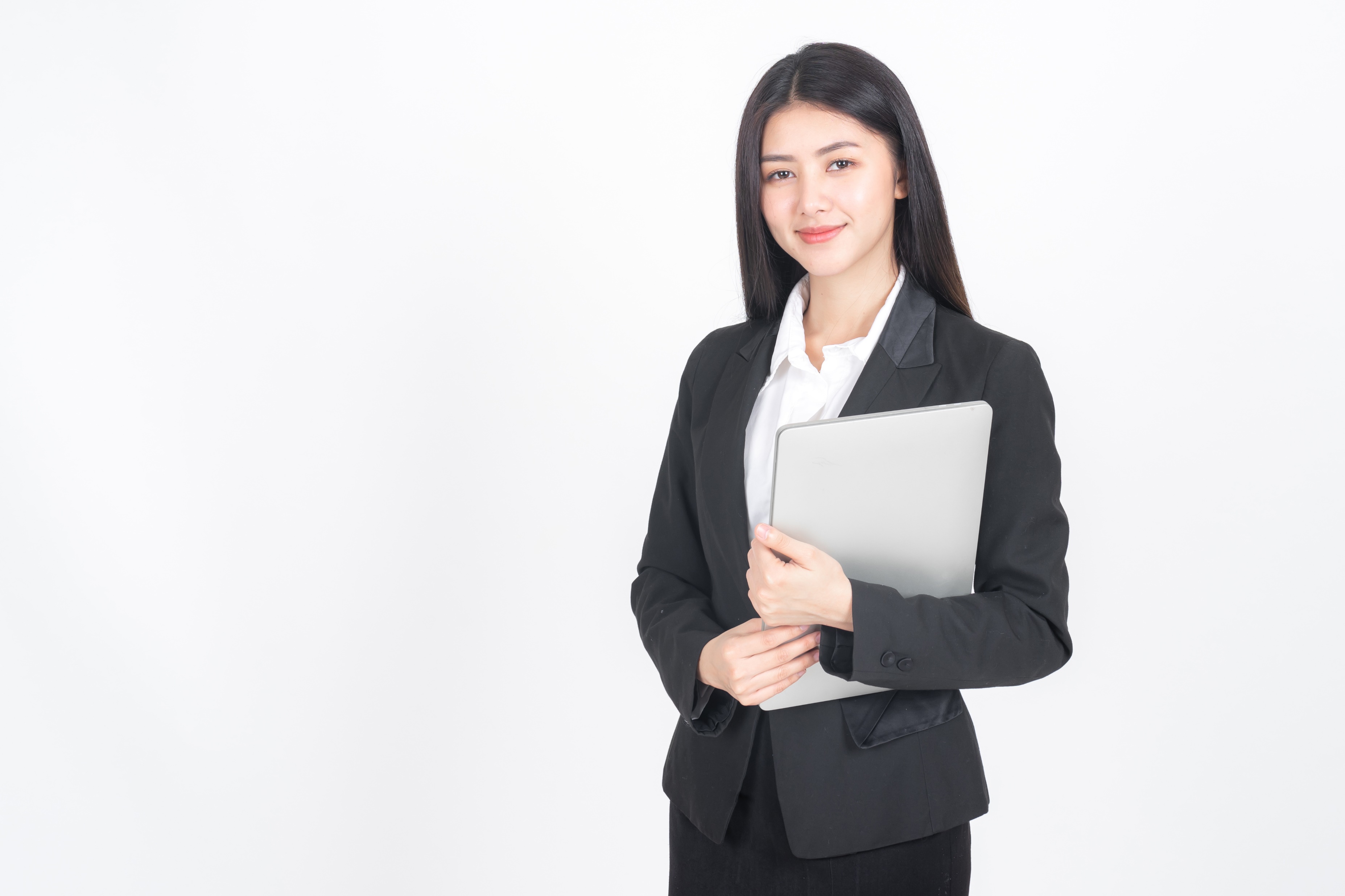 参加工作时间：20××年9月
政治面貌：党员
学历：硕士研究生
现任职务：终端与渠道中心主任
Vivian
岗位经历
某区分公司 副经理
某市分公司 总经理
全省优秀城区分公司
省级守合同重信用企业
20××年
20××年
20××年
20××年
20××年
先进工作者
某市文明标兵单位
省级金牌服务标杆厅
终端与渠道 中心主任
市场部 业务干事
某区分公司 总经理
荣誉证书
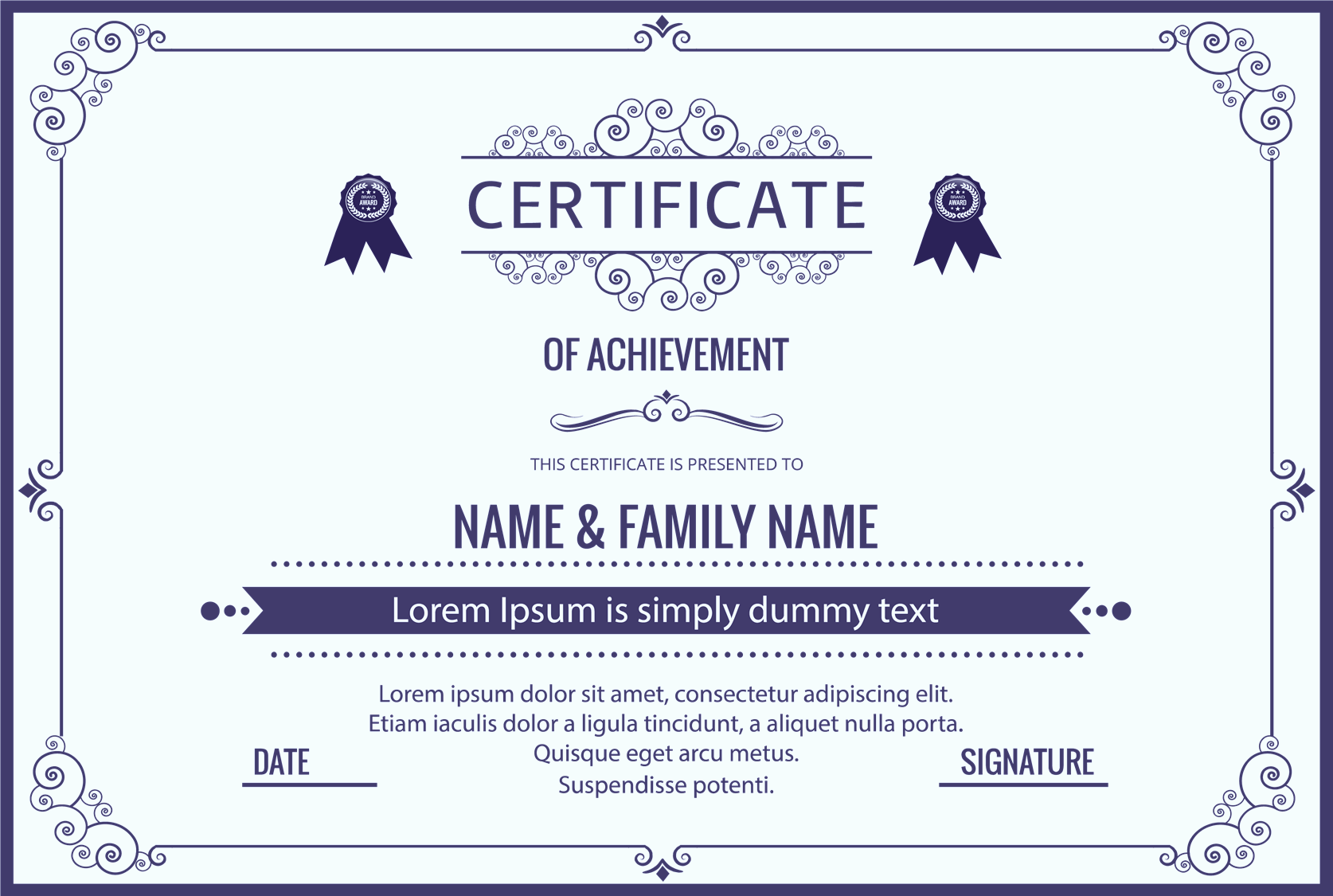 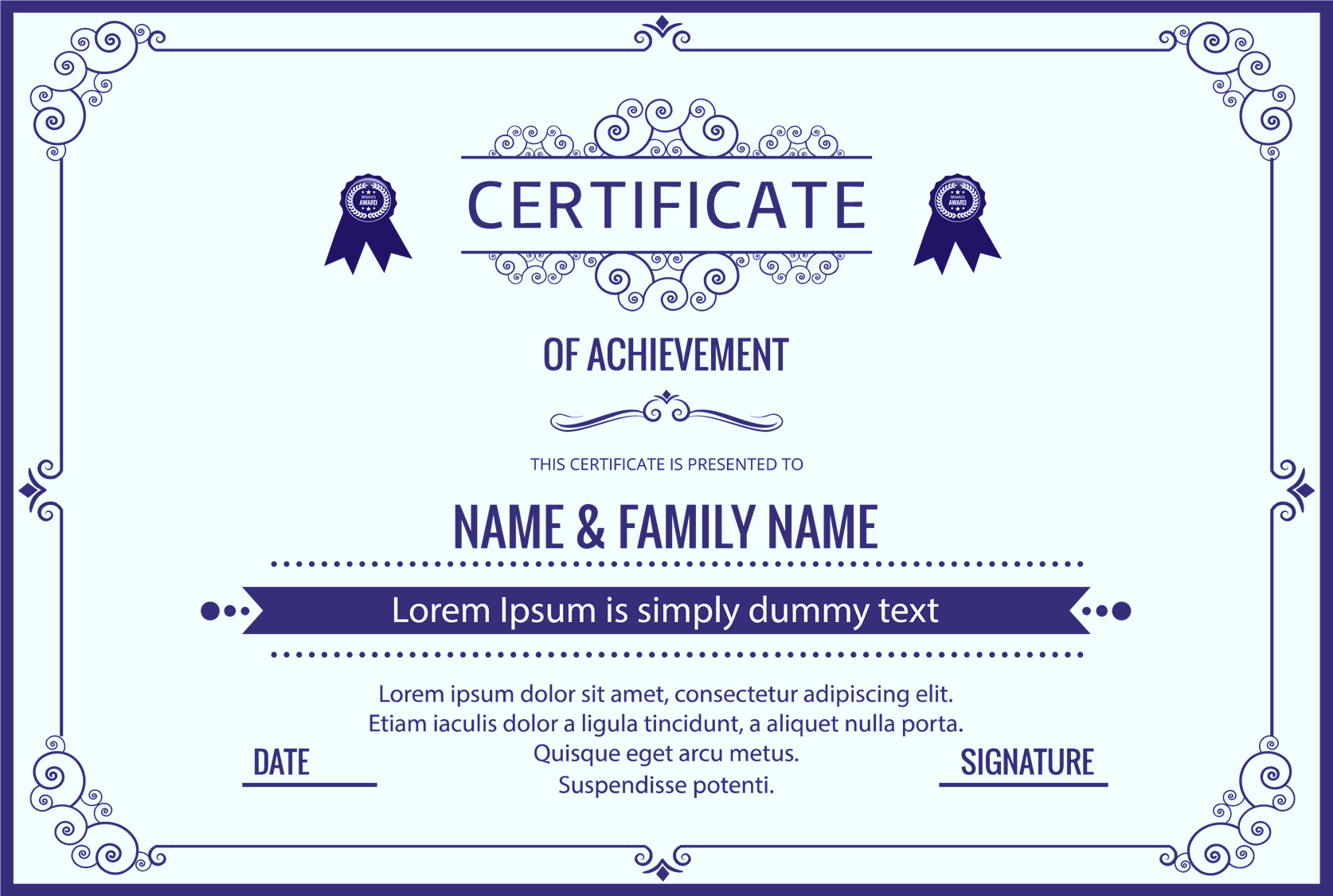 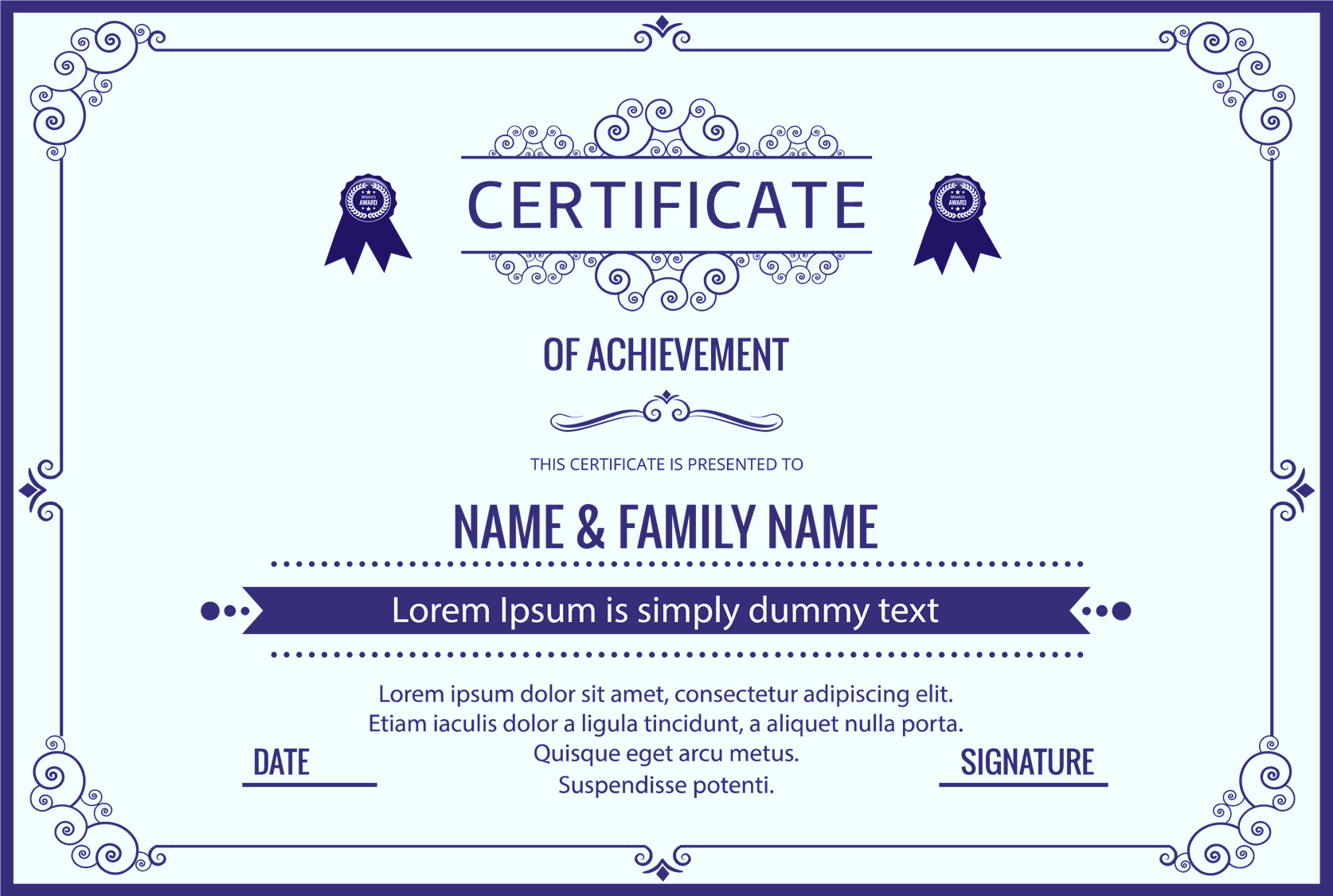 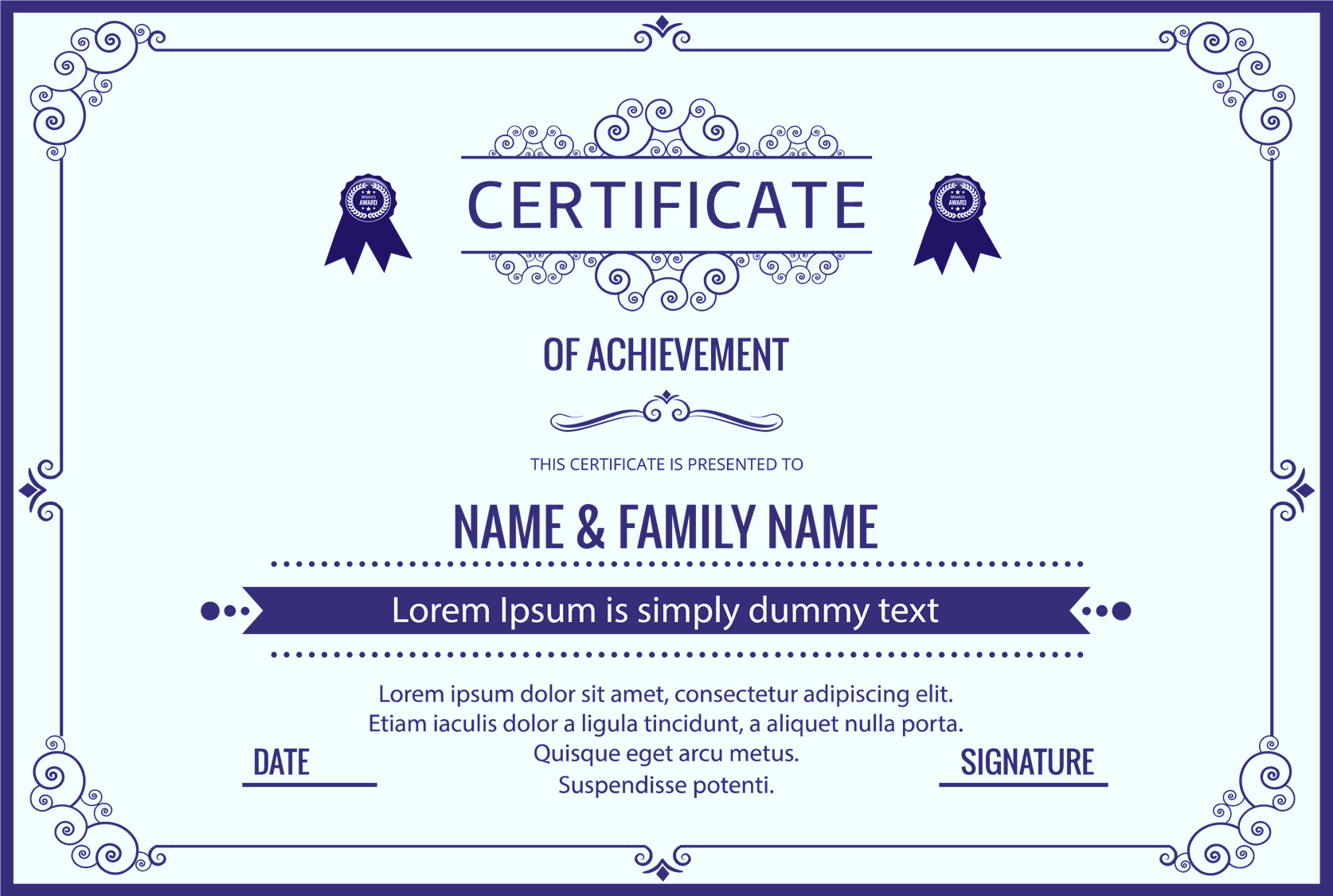 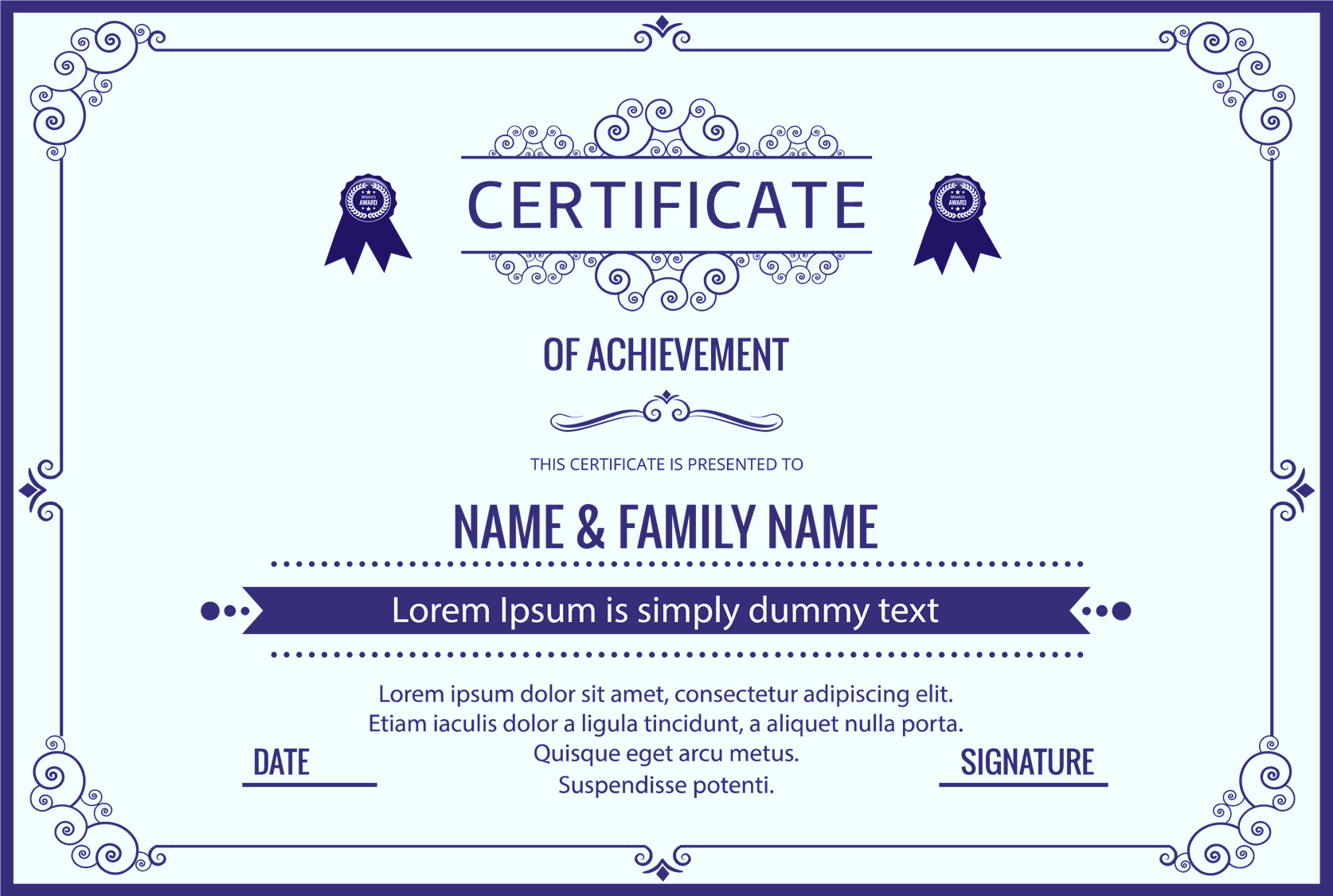 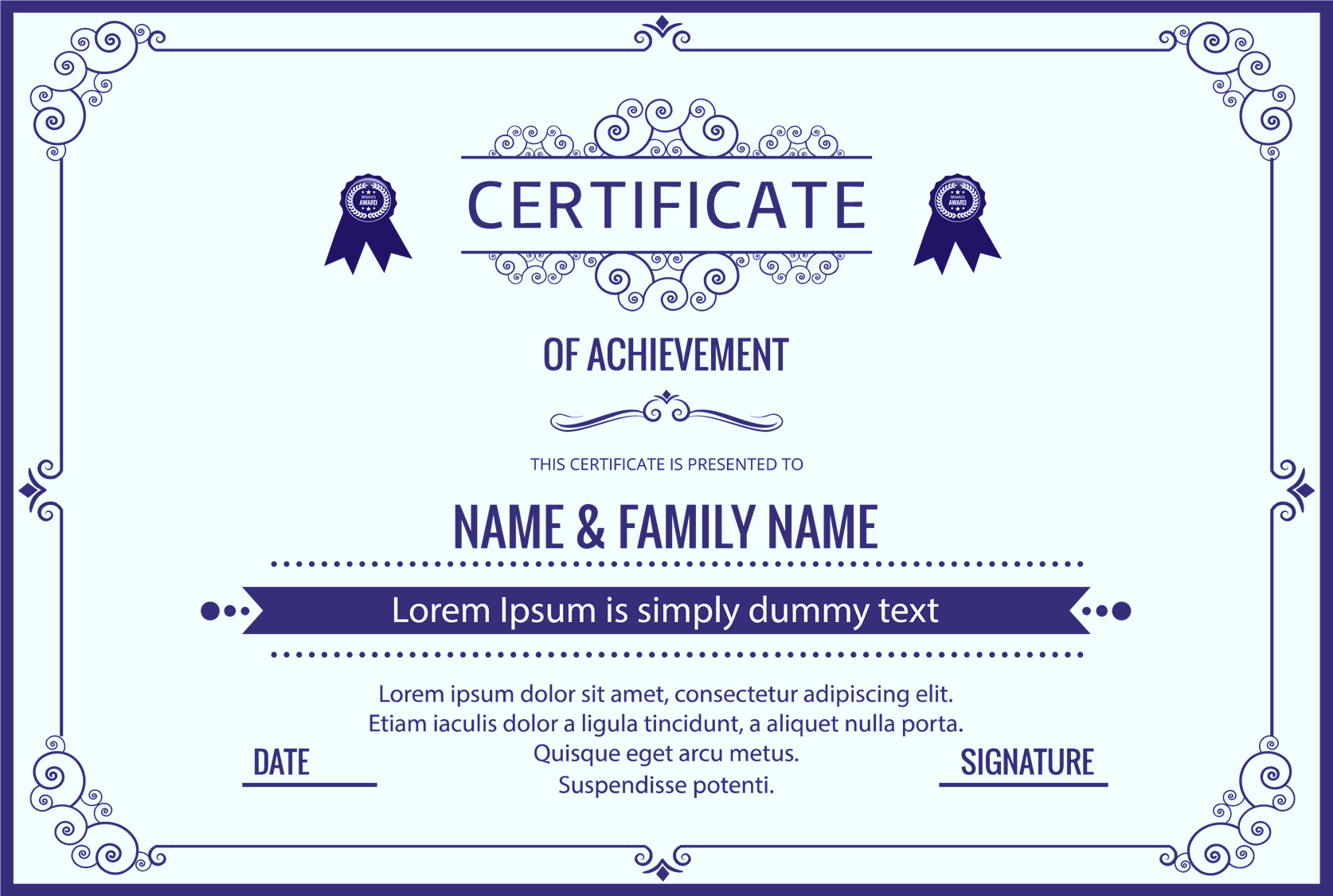 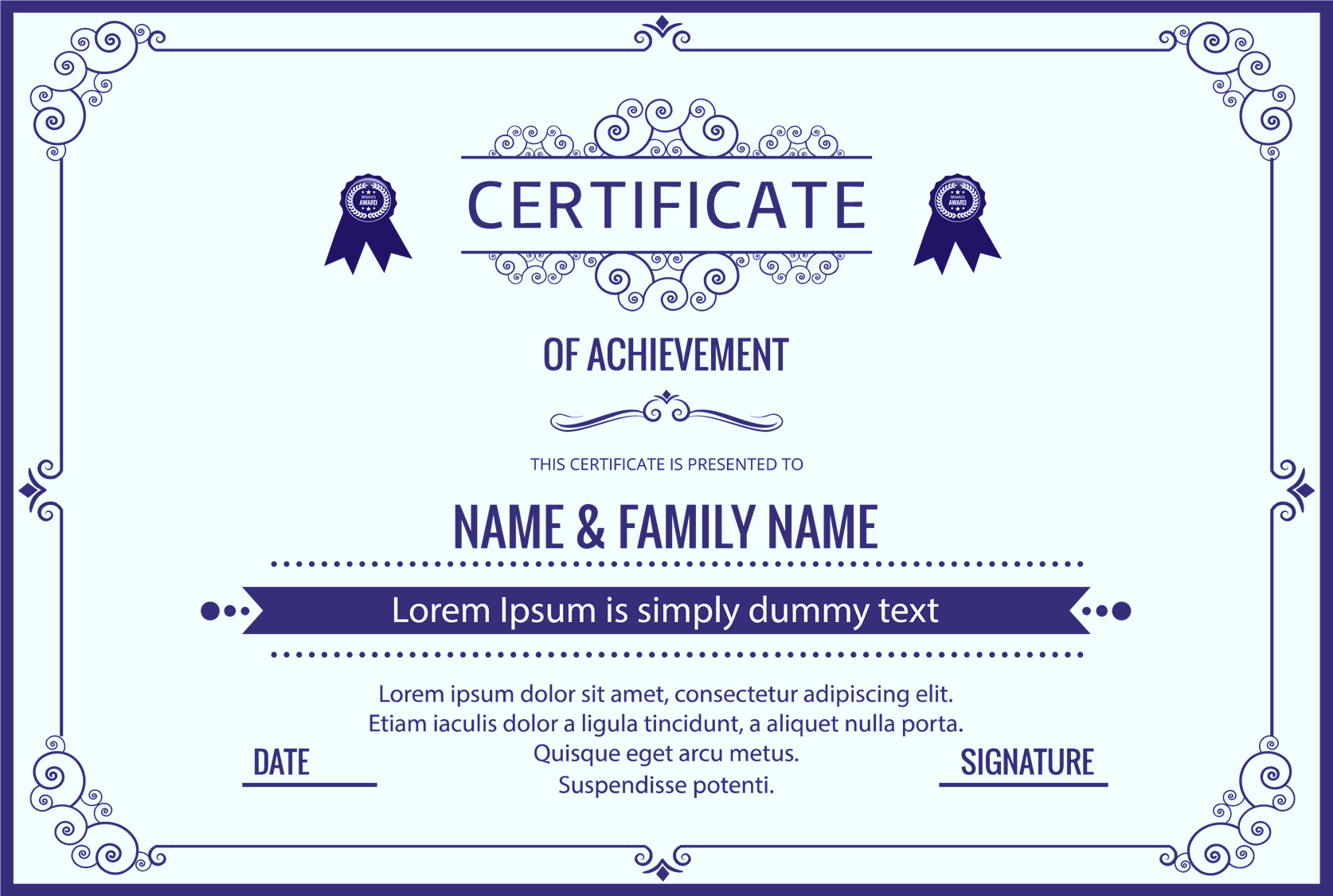 02
能力自评
Post Awareness
个人优势
01
02
03
04
专业的
项目管理经验
较好的
沟通协调能力
丰富的
团队管理经验
较强的
学习能力
20××年进入政企条线，从重客中心至DICT中心， 熟悉政企业务从商机至回款的全部流程
较好的逻辑表达能力，在县公司和政企中心工作中积累了和当地政府、部门协调沟通的经验
从20××年开始从事团队管理工作，管理经验丰富
中专毕业，先后自考专科和本科，考取了心理咨询师三级证书
科学且专业的项目管理
项目制进度完成情况汇总表
项目管理中的能力展示
01
02
03
进度管理
沟通管理
成本风险管理
注意管理客户的期望值，不要向客户承诺不切合实际实际的交付时间。合理统筹安排项目的活动顺序。
沟通的确认，双向反馈，确保信息的正确流动。结论先行，理由和事实 ，结构化更加清晰。
成本管理方面，只要管理好客户的需求，便可将风险转移到下游合作伙伴。有应急和管理储备能力。
丰富的团队管理经验
创造良好的工作氛围，树立团队精神，多沟通
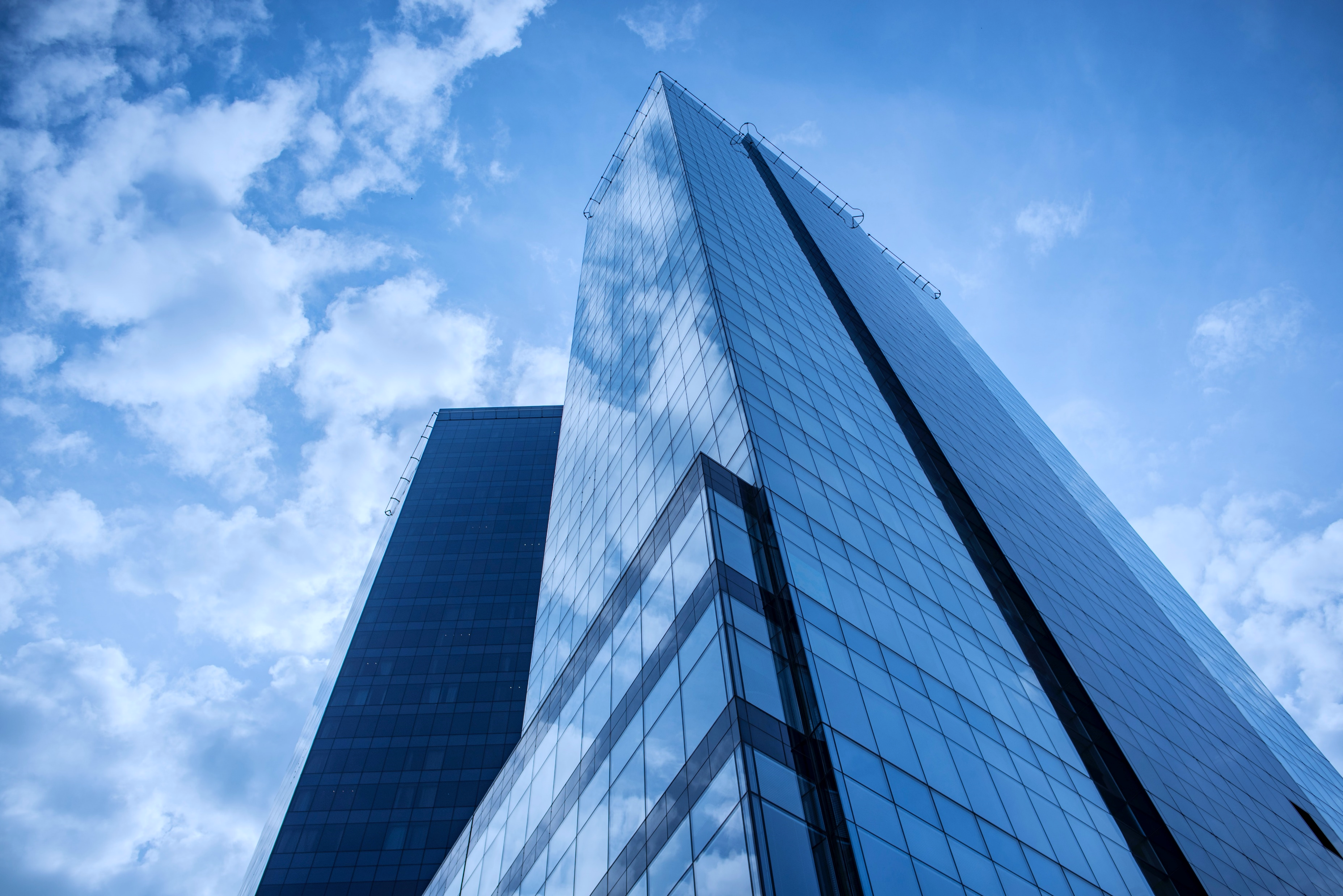 明确共同的团队目标，如学习目标，发展目标等
团队成员合理分配，结合实际情况因人就势
规划好团队的考核标准，做好阶段性考核
及时适当的鼓励和批评，使员工好的行为趋向于重复
03
岗位认知
Self Assessment
对农商行业的认识
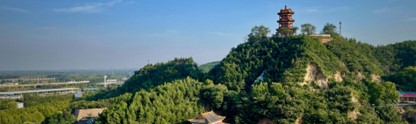 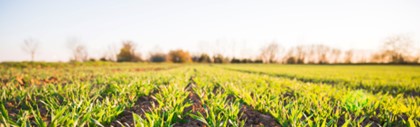 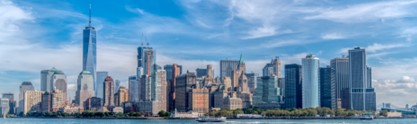 文旅
以旅游经营者创造的观赏对象和休闲娱乐方式为消费内容，使旅游者获得富有文化内涵和深度参与旅游体验的旅游活动的集合
商业
农业
以旅游经营者创造的观赏对象和休闲娱乐方式为消费内容，使旅游者获得富有文化内涵和深度参与旅游体验的旅游活动的集合
利用动植物的生长发育规律，通过人工培育获得产品。作为第一产业，是我国国民经济基础，是安天下、稳民心的战略性产业
对竞聘岗位的认识
2个
转变
工作角色
服务意识
由原 “一个面”或“一个点”的思维模式，向上下内外、统筹兼顾的“立体”思
由原服务好“客户”就服务好一切向除服务好“客户”外，服务好上级、下级的意识转变
思维转变
对竞聘岗位的认知-三种角色
推动者：推动和执行
深刻理解领会上级领导的工作意图 快速准确的落实、跟踪 反馈，推动部门执行落地，做好协同合作
推动者
管理者：参谋和管理
由原服务好“客户”就服务好一切向除服务好“客户”外 还需服务好上级、服务好下级的意识转变
管理者
营造者
营造者：氛围与团队
对外协助上级、引领下级维护客情关系；对内搞好内部团结、营造一支积极 能干、健康的营销团队
未来工作设想
01
02
03
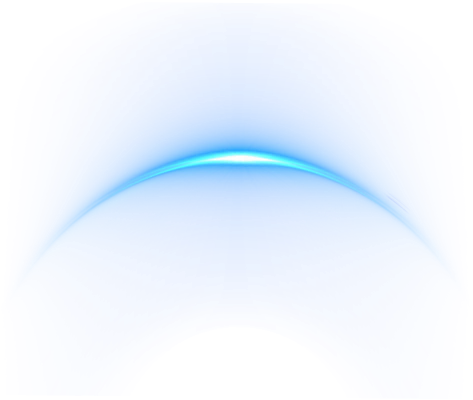 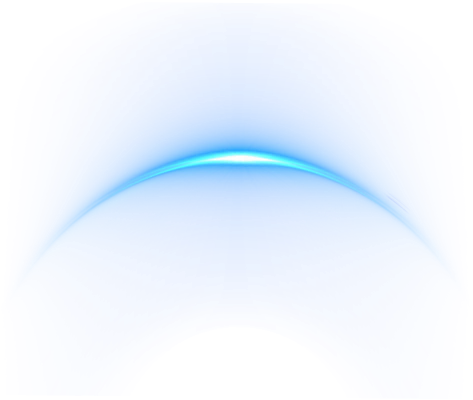 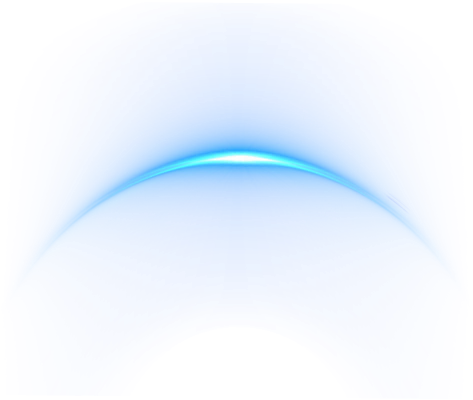 疏理流程，完善机制，编制办事处组织架构，明确各岗位职责
探讨销售作业操作标准化，实施卓越绩效考核，不断完善
建立科学的数据分析和产品的供需计划及各档期完善的促销方案
06
05
04
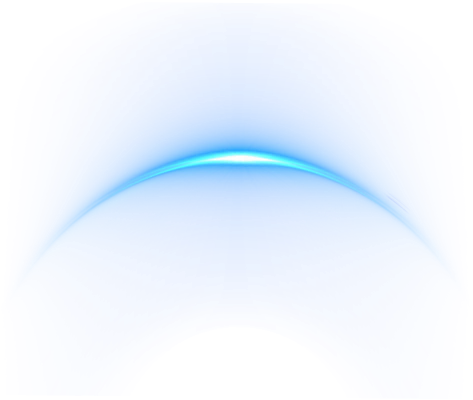 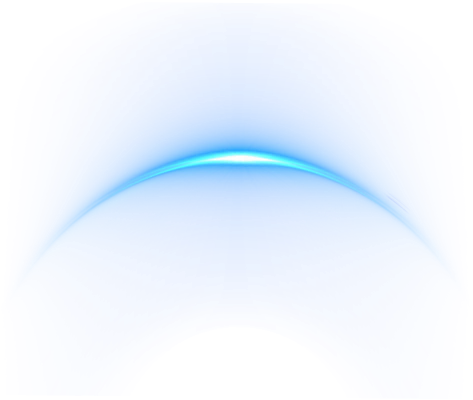 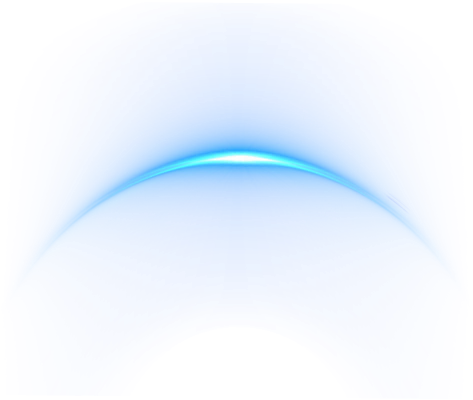 培养团队精神，建立团队和谐关系，享受工作，享受生活
学习现代化的营销管理办法，完善团队及经销商的管理
建立适时、适地、适量的库存控制办法，及时满足市场销售需求
谢谢观看
Thank You for Your Watching
汇报人：OfficePlus